Birthplace of the Renaissance
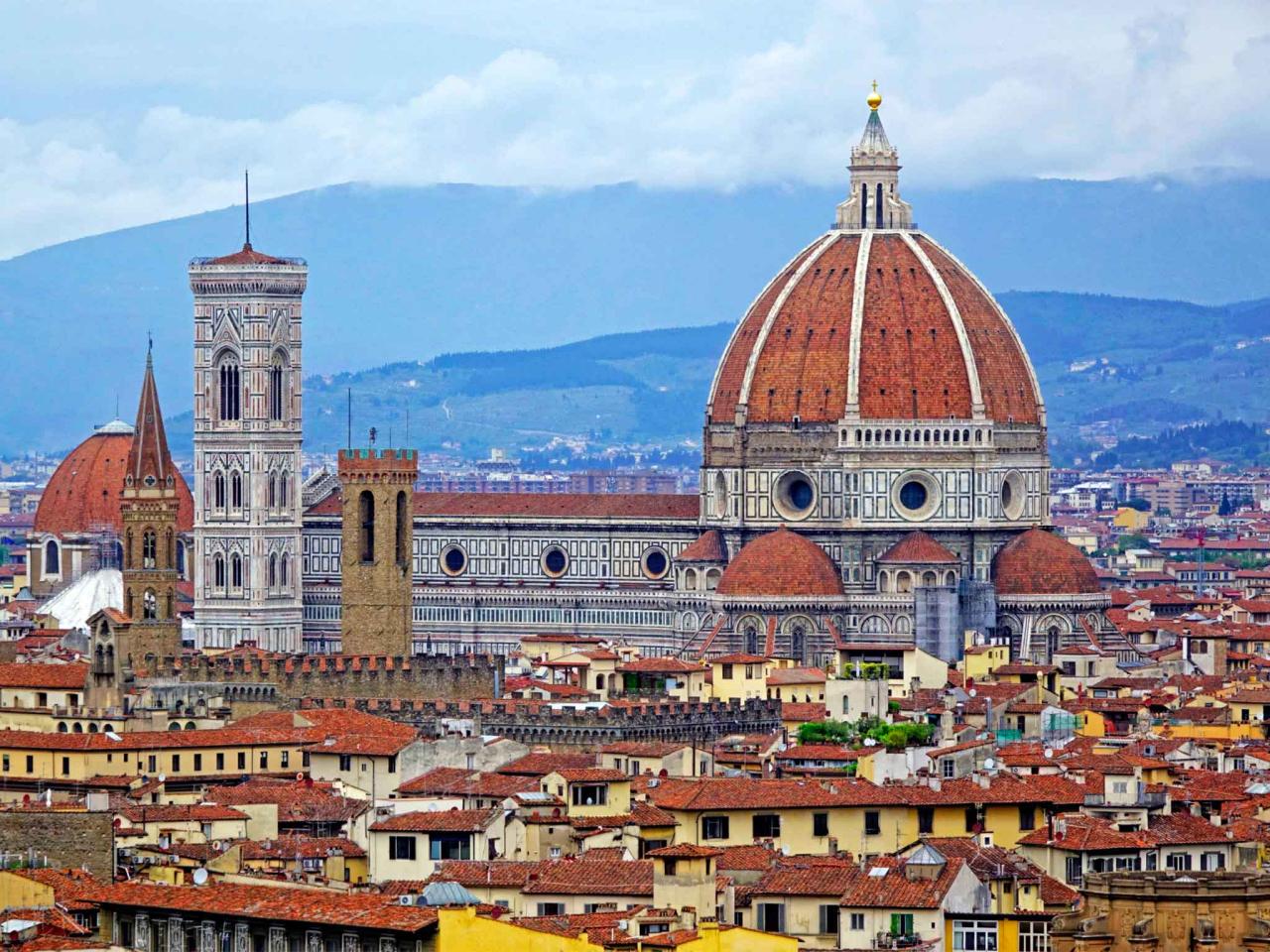 Italian Government
Two types of government
Signoria, Republicanism
Government ran by wealthy merchants
Merchants- people who provide materials, products, or services to a buyer, usually in exchange for money
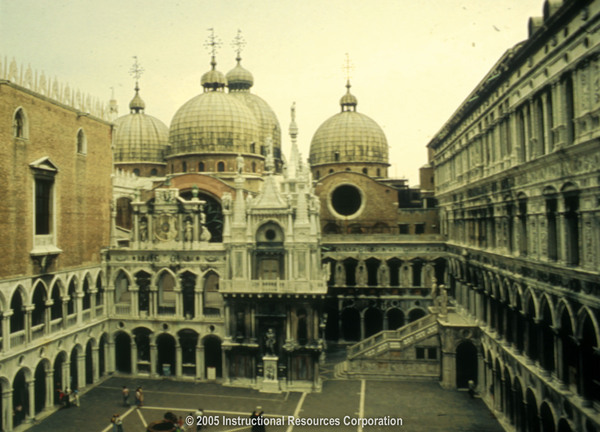 Humanism
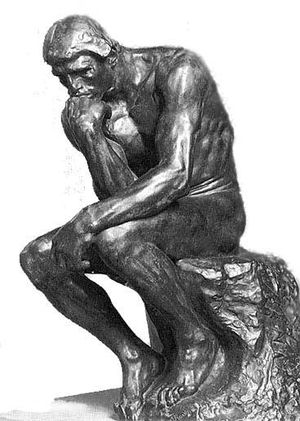 Humanism- a movement where people believe in individuals ability to influence the world around them, not just accept the world as they found it
Emphasized the importance of free thinking and problem solving in the development of new ideas
Greek and Roman Influence
Art began to focus on humans instead of religion
Artists painted what they saw around them
Science was advanced by the humanist ideals of examining the natural world and challenging existing ideals
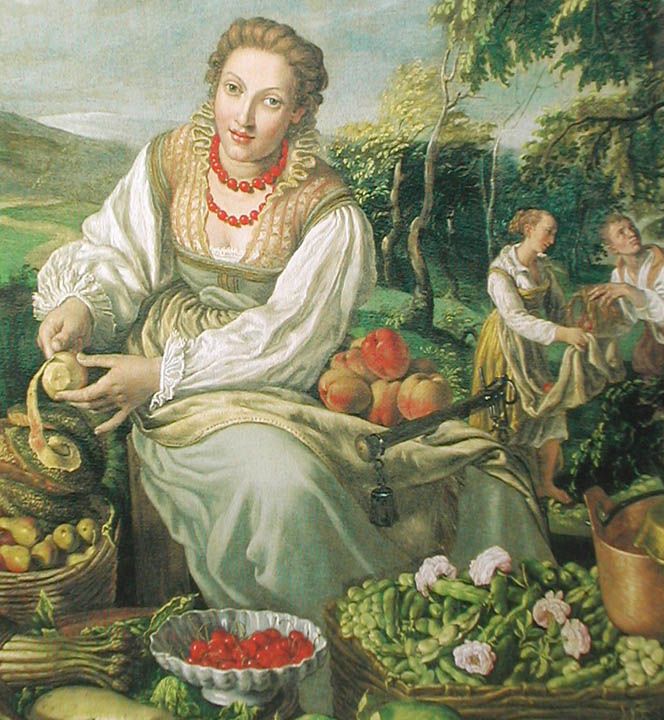 Renaissance in Italy
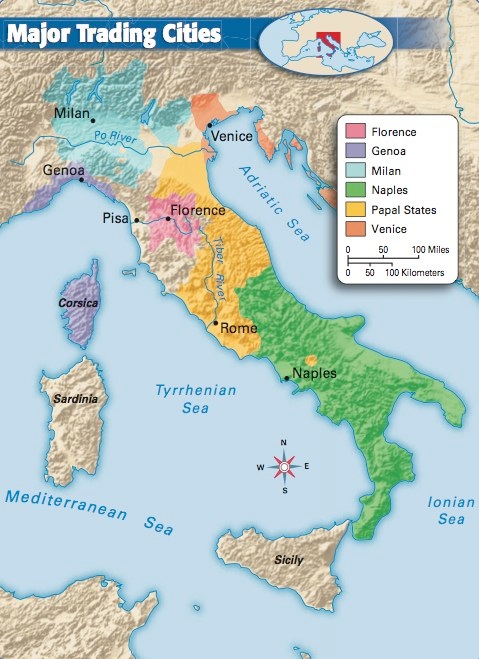 City-states grew rich from trade 
Imports and exports
Florence, Milan, Venice were the most powerful cities
Milan and Venice
http://foundtheworld.com/top-10-tourist-attractions-in-venice-italy/
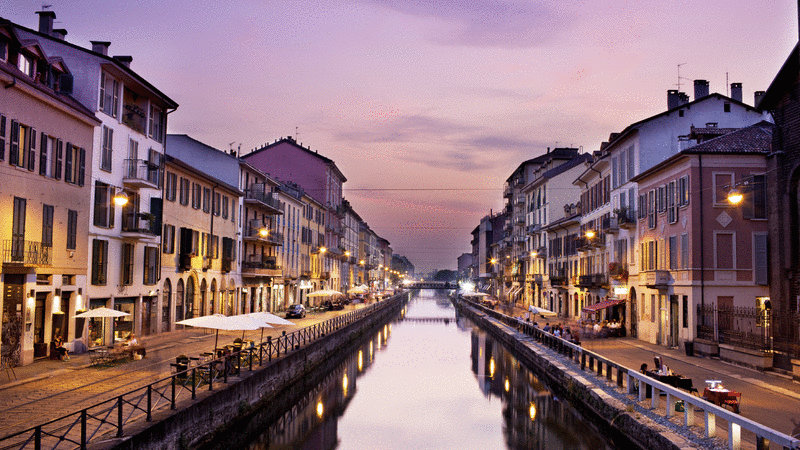 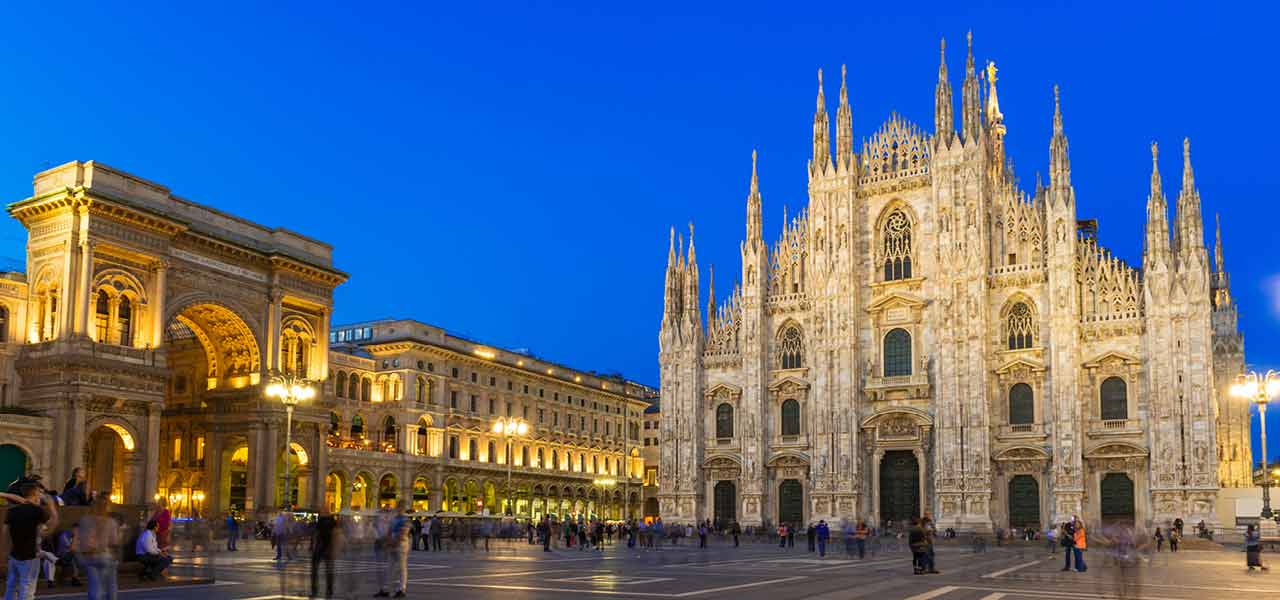